Tutorial HAI-NET June 2024Generative AI and the AI ActRelevance for human-centric AI 7. Relevance for human-centric AI
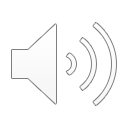 HAI-NET Tutorial AI ACT
June 2024
1
What’s up?
Objectives of the Tutorial and of the AI Act
Defining AI Systems and GPAI Models
Obligations of providers of GPAI Models
Defining GPAI Models with systemic risk
Obligations of providers of GPIA Models with systemic risk
Obligations of providers of GPIA Systems
Relevance for human-centric AI
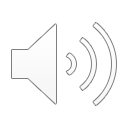 June 2021
HAI-NET Tutorial AI ACT Proposal
2
Relevance for human-centric AI
Human-centric AI concerns 
AI models or systems that target or interact with human beings 
Both deployers and those targeted by or interacting with these systems or models

One way of allowing AI systems to adapt to targeted persons or end-users is
Based on user modelling
This implies what the GDPR calls profiling and may entail ADM by the system
At some point user modelling may be based on generative AI models
Triggering the applicability of the GDPR when applying such models to real world persons
Check the relevant part of the 2020 HAI-NET Tutorial on Legal Protection by Design
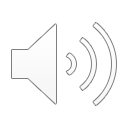 June 2021
HAI-NET Tutorial AI ACT Proposal
3
Relevance for human-centric AI
The AI Act (art. 50) requires that 
Systems intended to interact directly with natural persons are designed in a way that informs them they are interacting with an AI system

When human-centric AI concerns GPAI Models or Systems, the obligations discussed will apply, notably the documentation and transparency requirements
Note that the Open Source exception will not make much of a difference, because to qualify as such, similar documentation and transparency must be foreseen
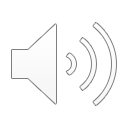 June 2021
HAI-NET Tutorial AI ACT Proposal
4
Relevance for human-centric AI
If human-centric AI involves generative AI model with systemic risk:
Additional requirements will apply, such as
Model evaluation, systemic risk assessment and mitigation
Cybersecurity protection, both for the model and the physical infrastructure
Including reporting of serious incidents (and mitigating measures)

These requirements will apply to providers, but their ability to comply 	
Will depend on the way the model has been built and documented
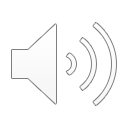 June 2021
HAI-NET Tutorial AI ACT Proposal
5
Relevance for human-centric AI
The AI Act, thus, is a prime example (like the GDPR) of

Legal Protection by Design

Which is not about automating the law (legal by design)
But about designing models and systems in such a way that they support:
Fundamental rights and rule of law
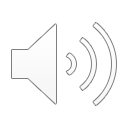 June 2021
HAI-NET Tutorial AI ACT Proposal
6